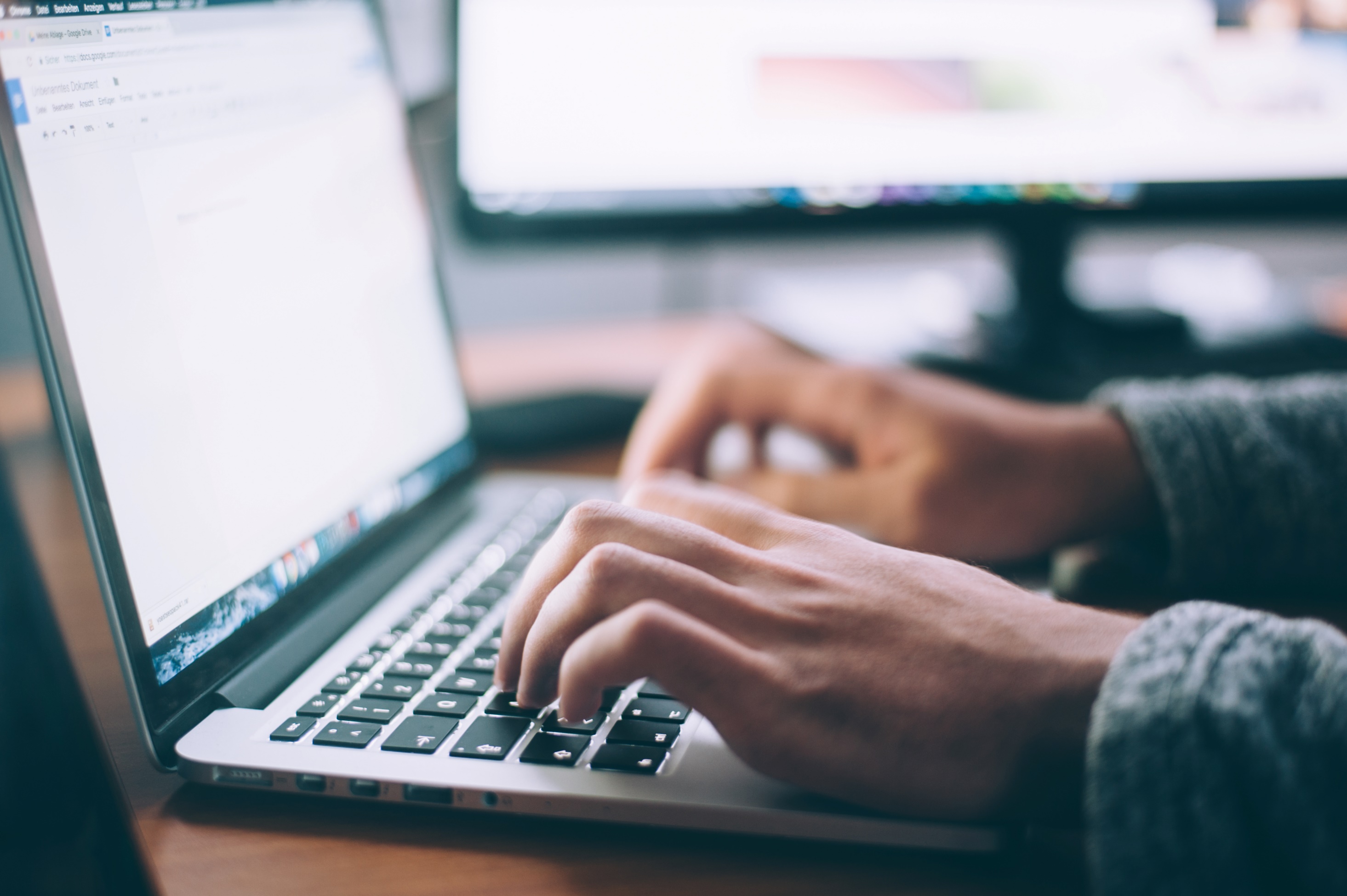 ГИА Кубань в социальных сетях.
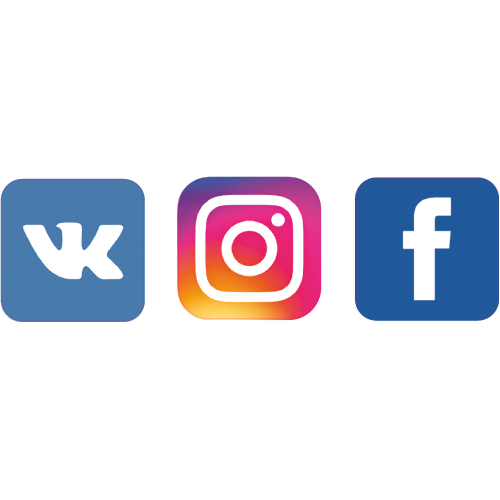 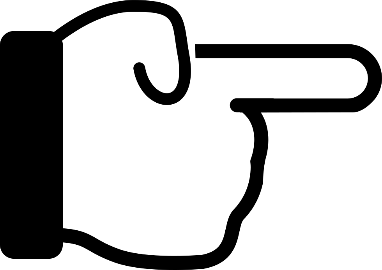 https://vk.com/giakuban
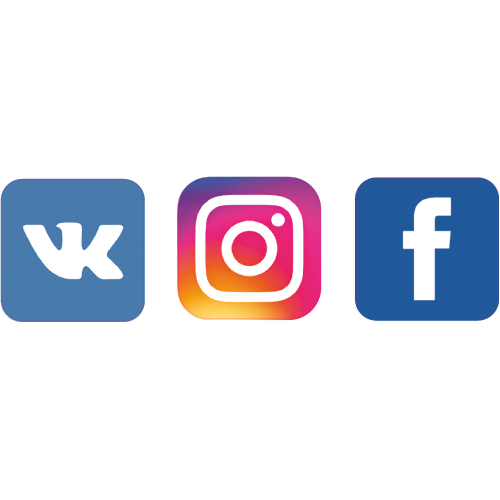 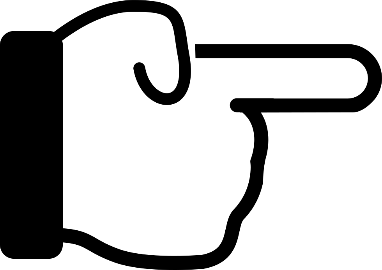 https://www.instagram.com/giakuban/
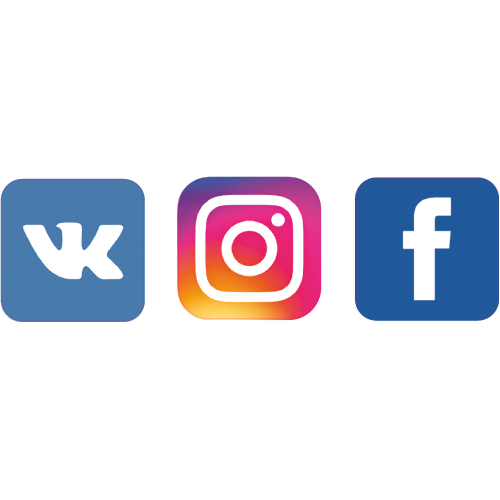 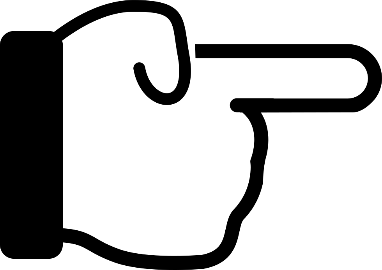 https://www.facebook.com/giakuban